Hadronic Decay Channel: Jet Studies
Mayuri Kawale
University of Oklahome
Introduction
We are looking at Valencia jets with R = 0.5, 0.7, 1 and 1.2 and N=2 using exclusive jet clustering algorithm.
In the following slides, we look at various parameters like dijet: mass, pT; leading jet: mass, pT, eta, pT vs eta; second leading jet: mass, pT, eta; and jet multiplicity plots.
2/7/2022
University of Oklahoma (OU)
2
Normalized histogramsScaled by multiplying with [cross-section(pb)/# of events]
2/7/2022
University of Oklahoma (OU)
3
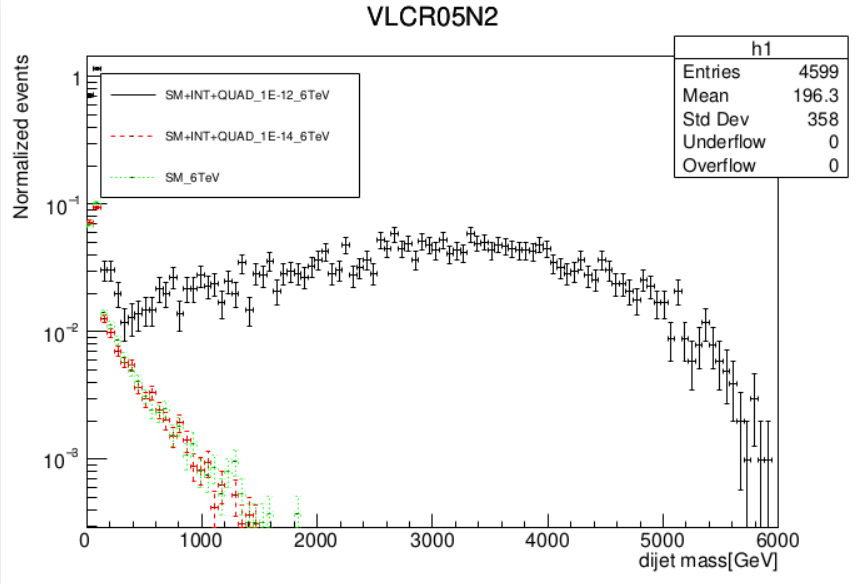 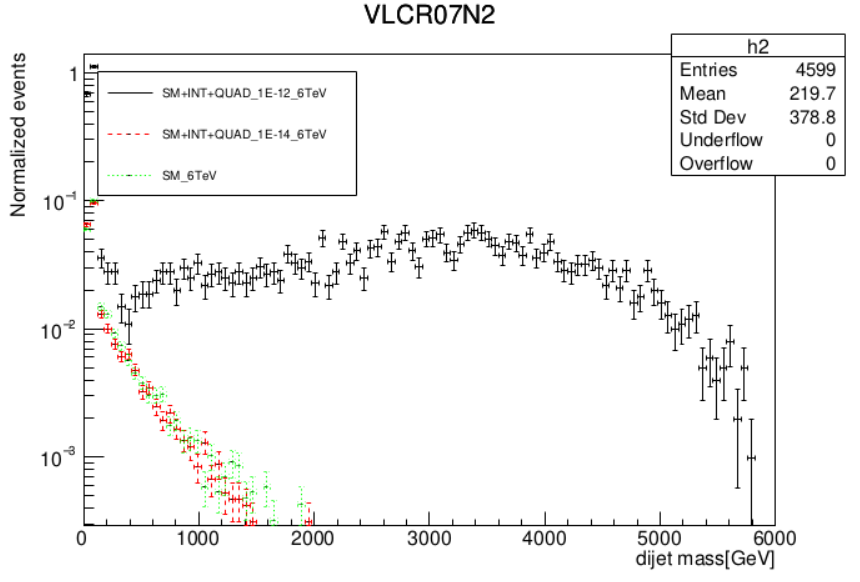 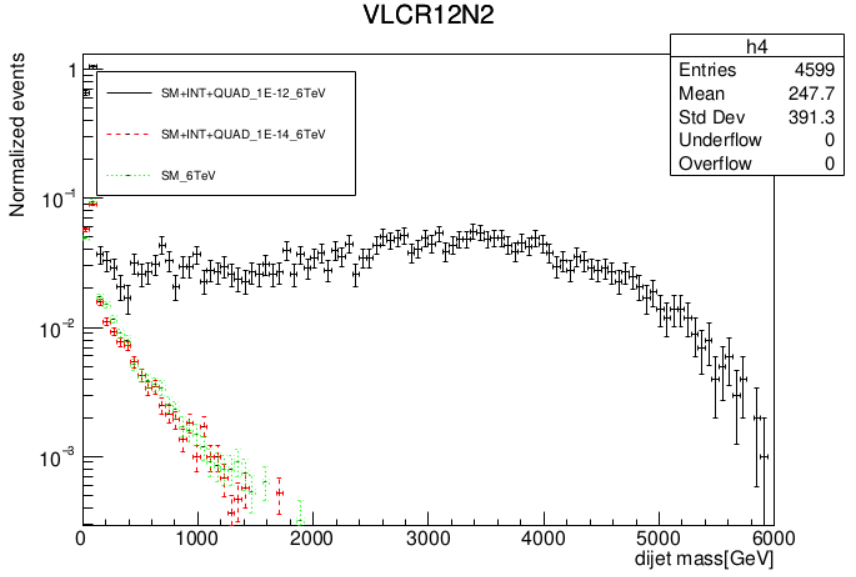 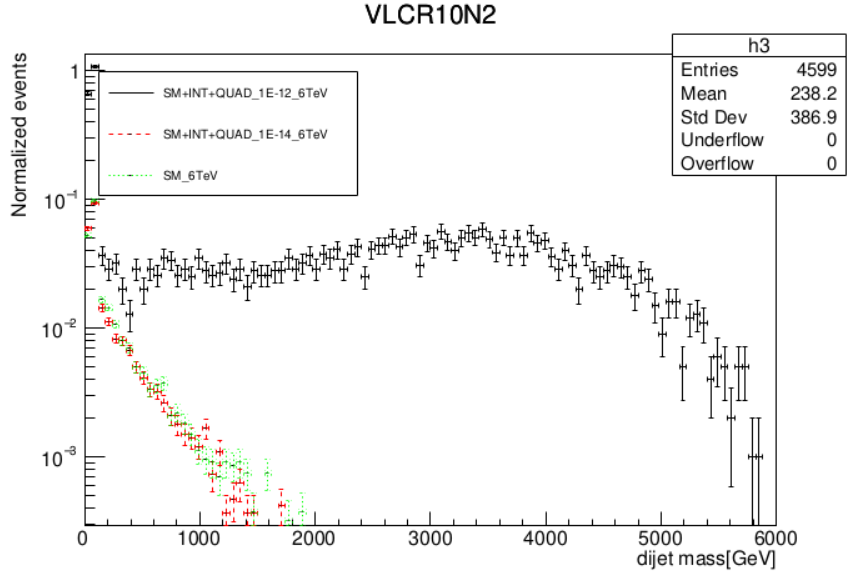 2/7/2022
University of Oklahoma (OU)
4
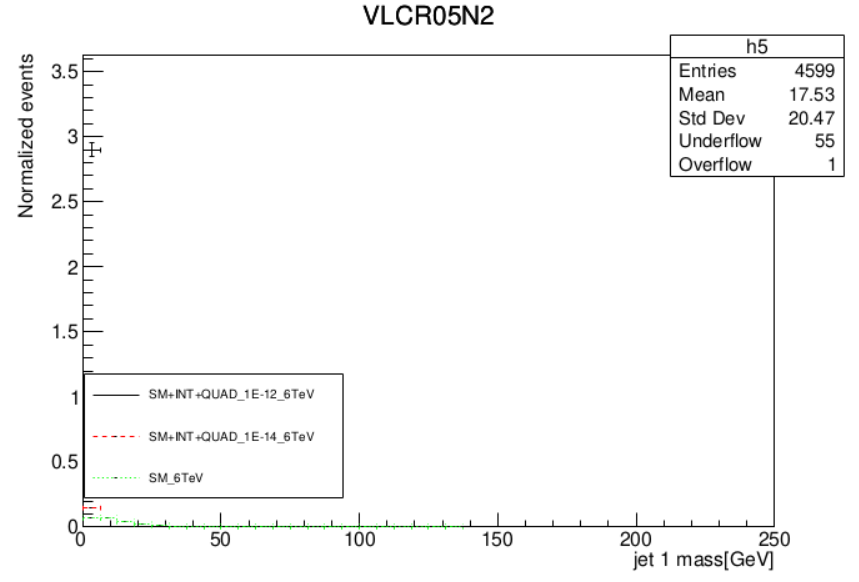 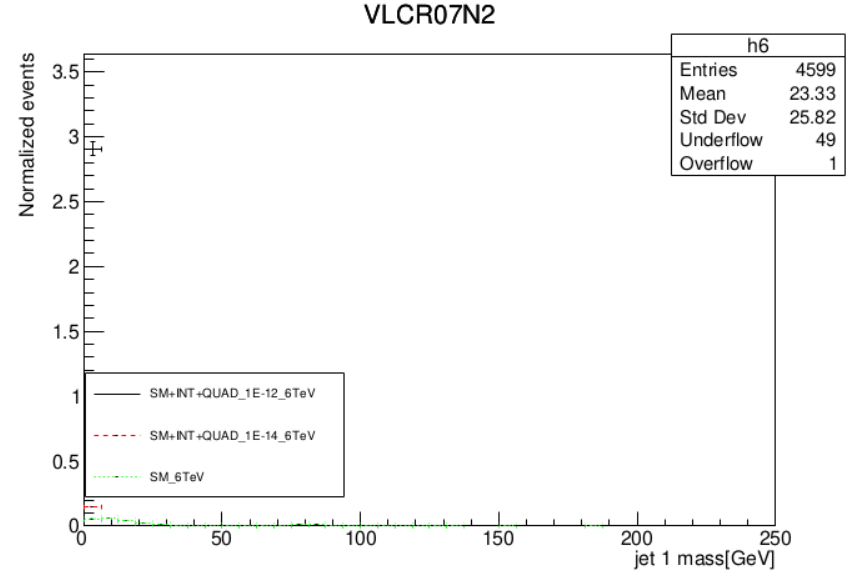 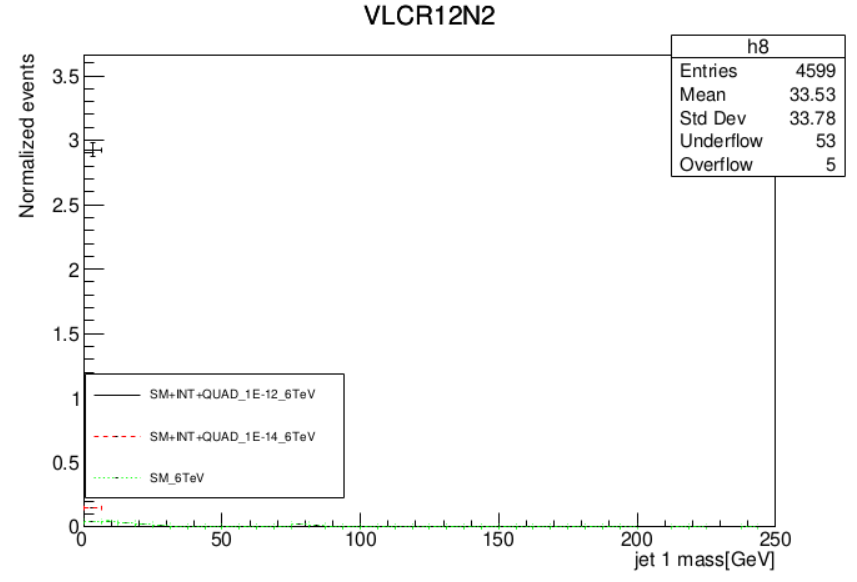 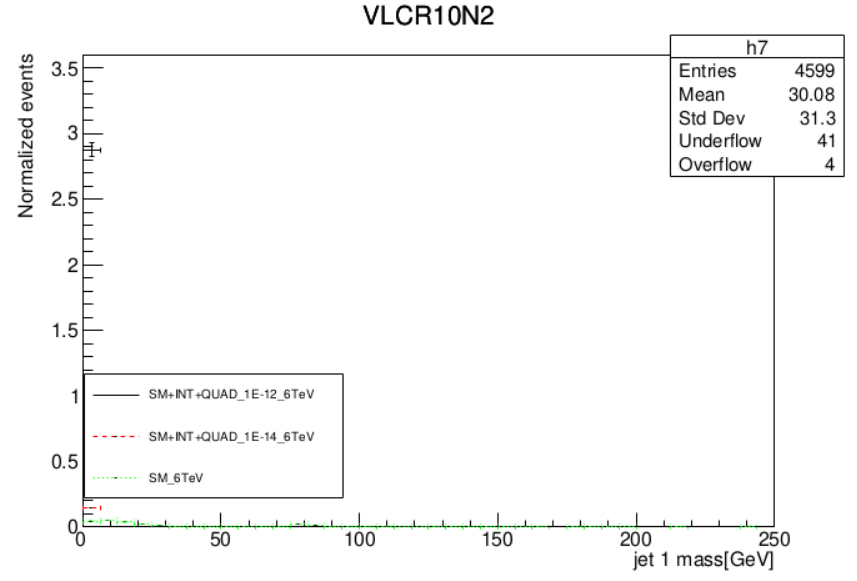 2/7/2022
University of Oklahoma (OU)
5
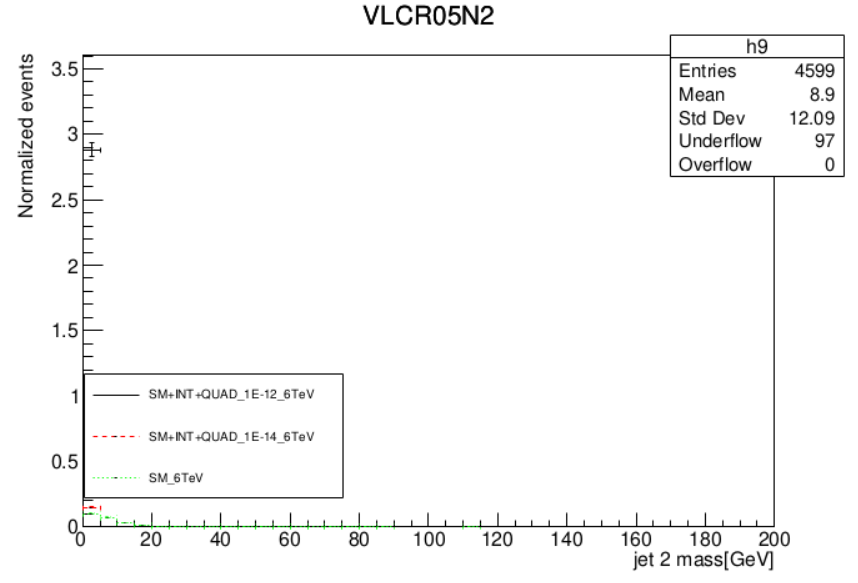 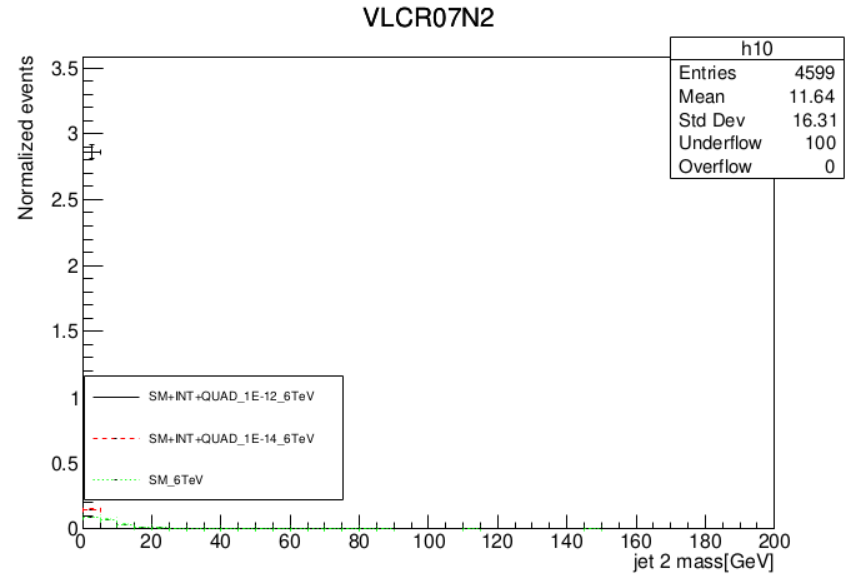 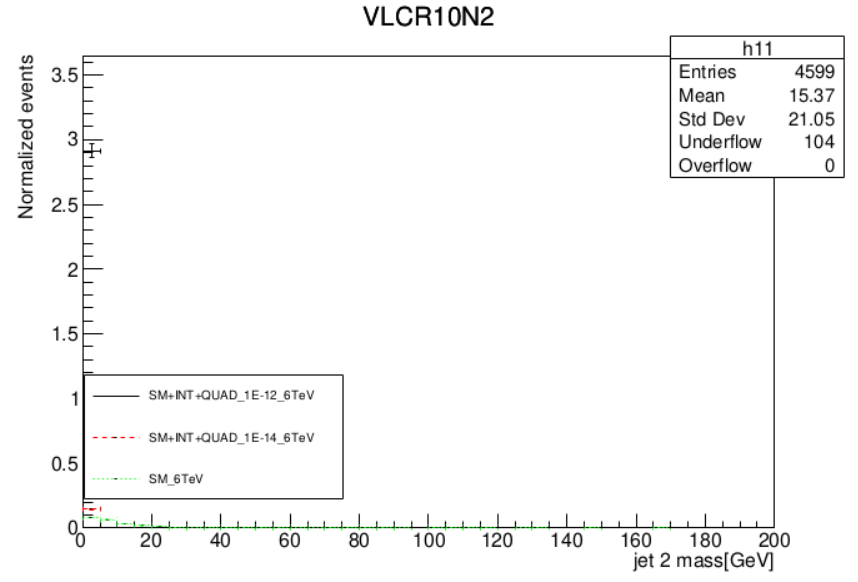 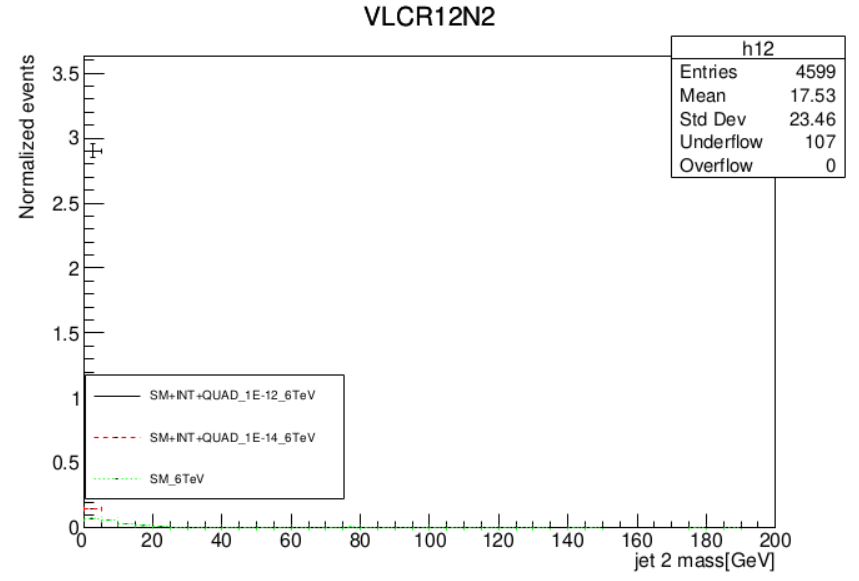 2/7/2022
University of Oklahoma (OU)
6
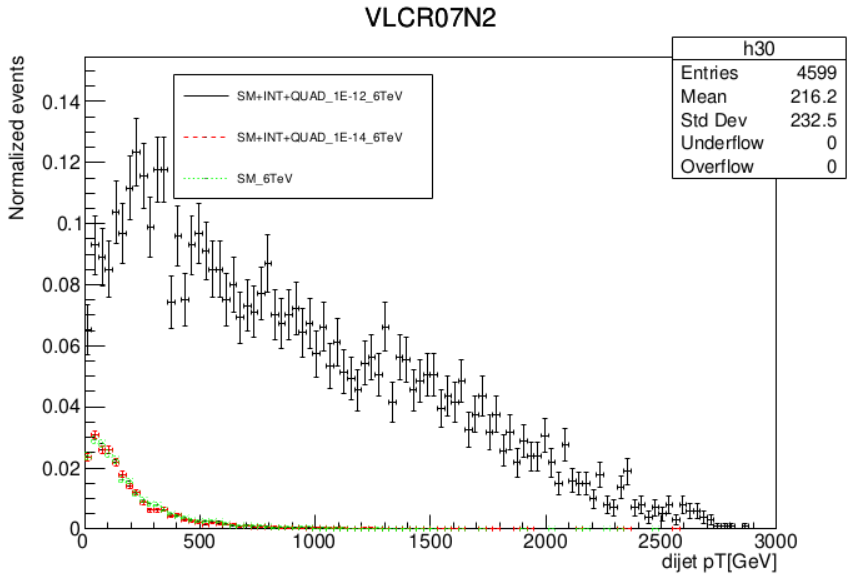 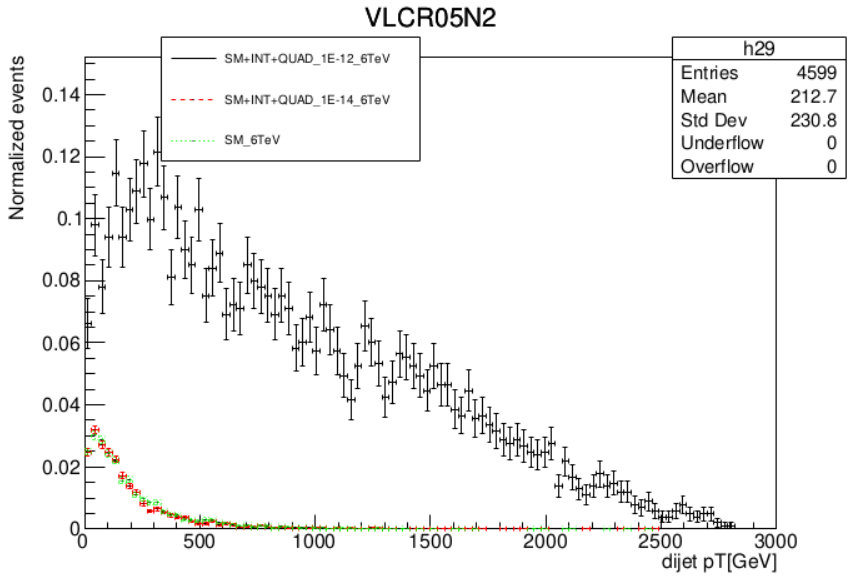 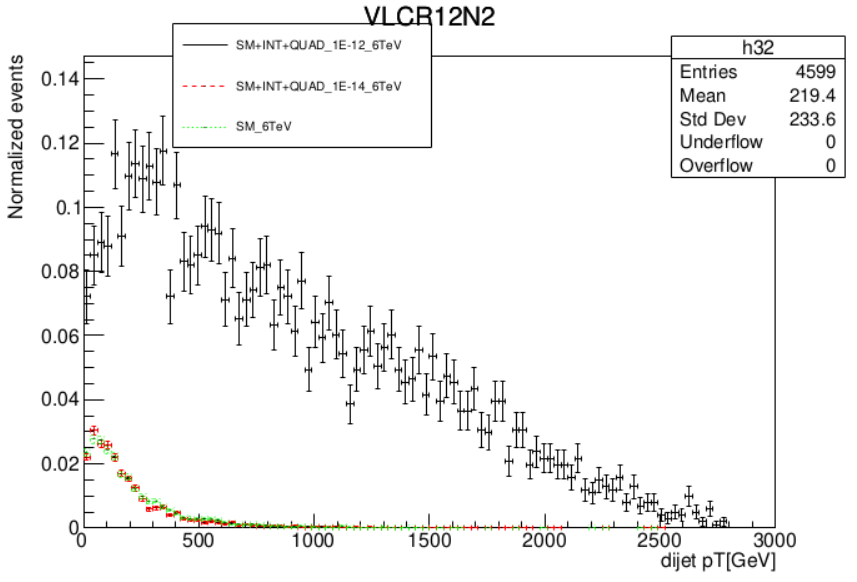 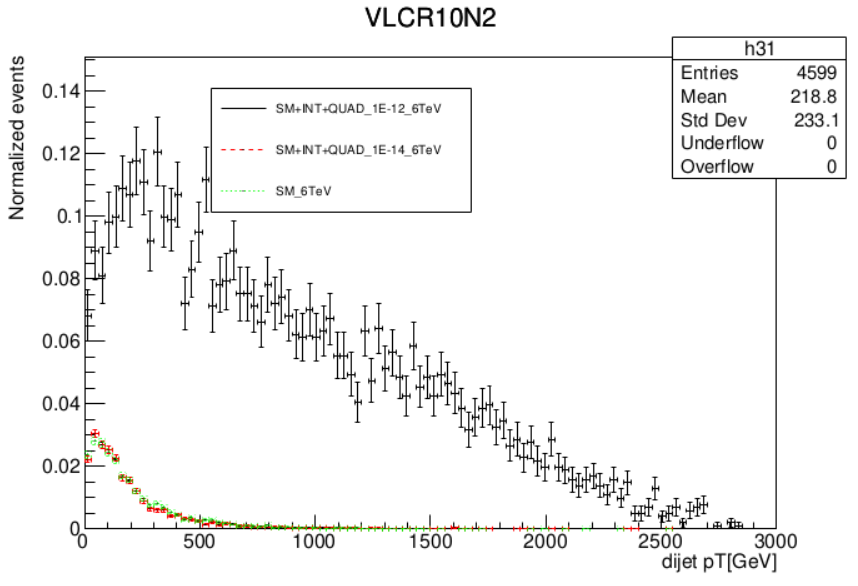 2/7/2022
University of Oklahoma (OU)
7
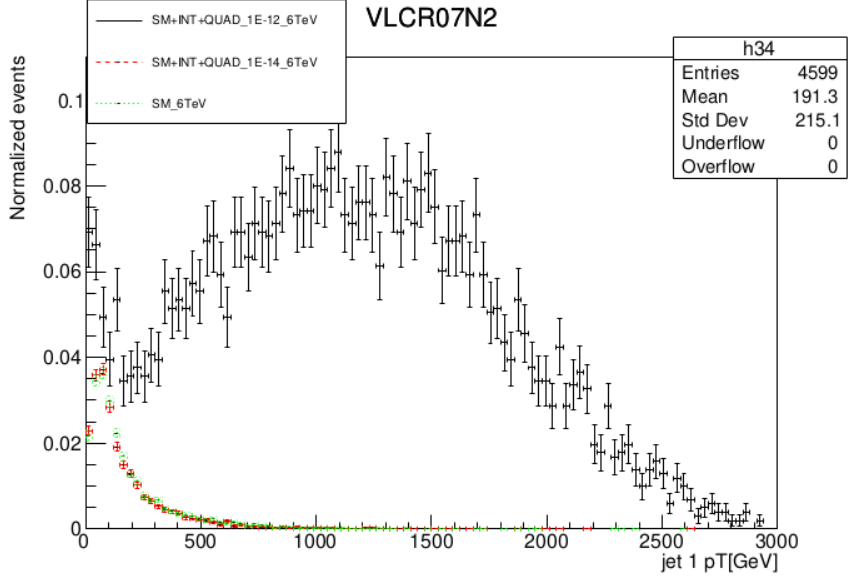 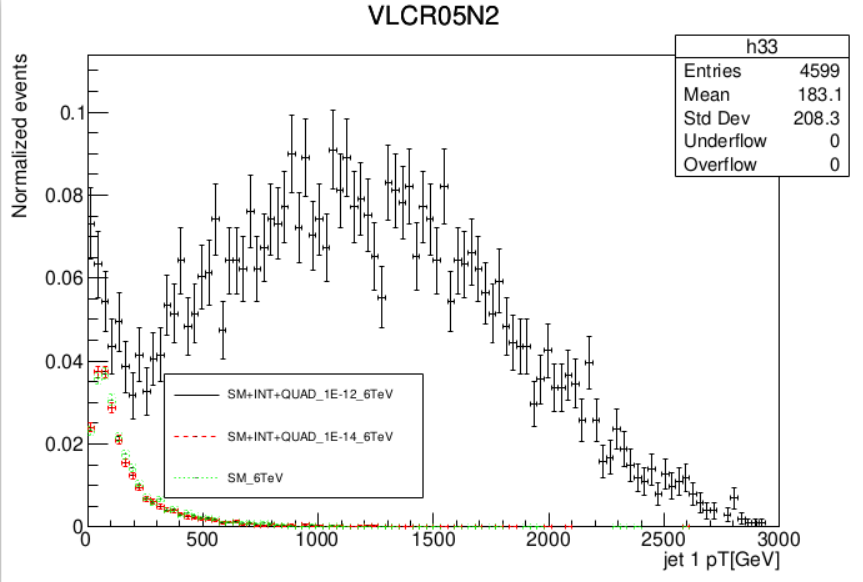 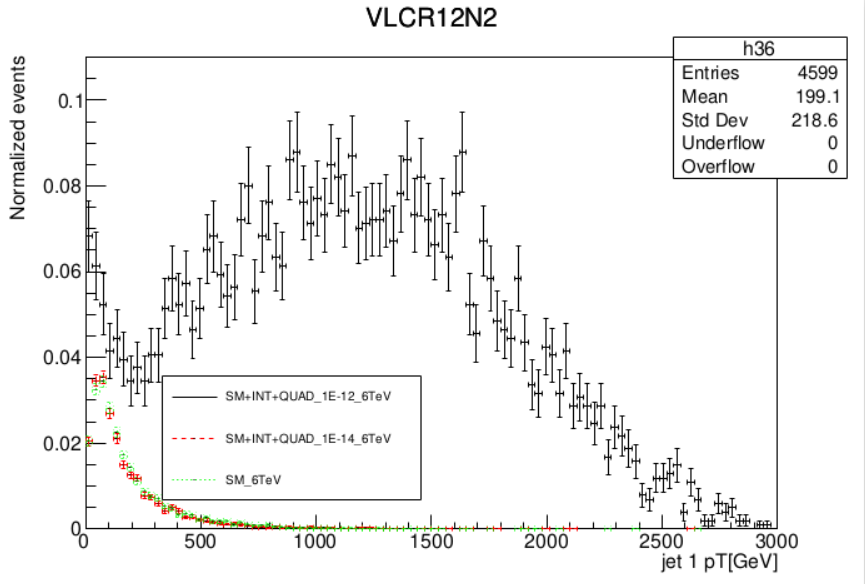 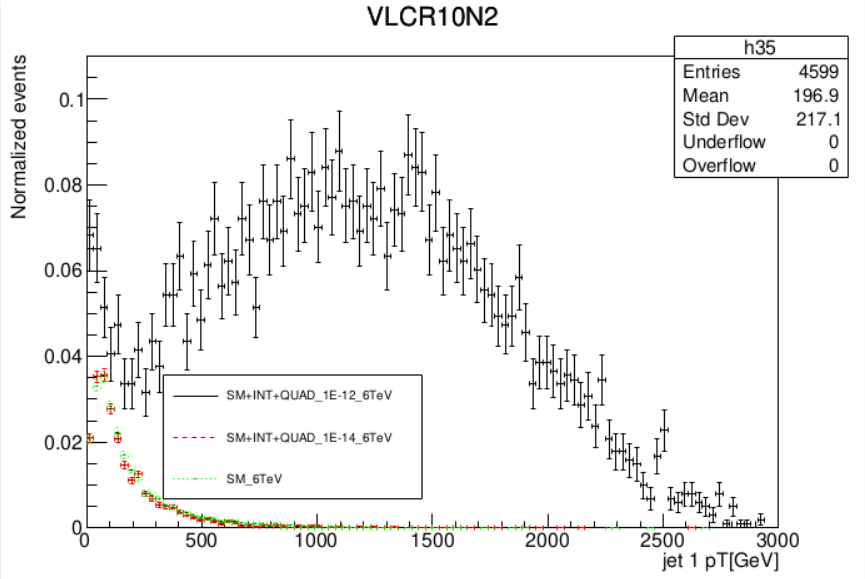 2/7/2022
University of Oklahoma (OU)
8
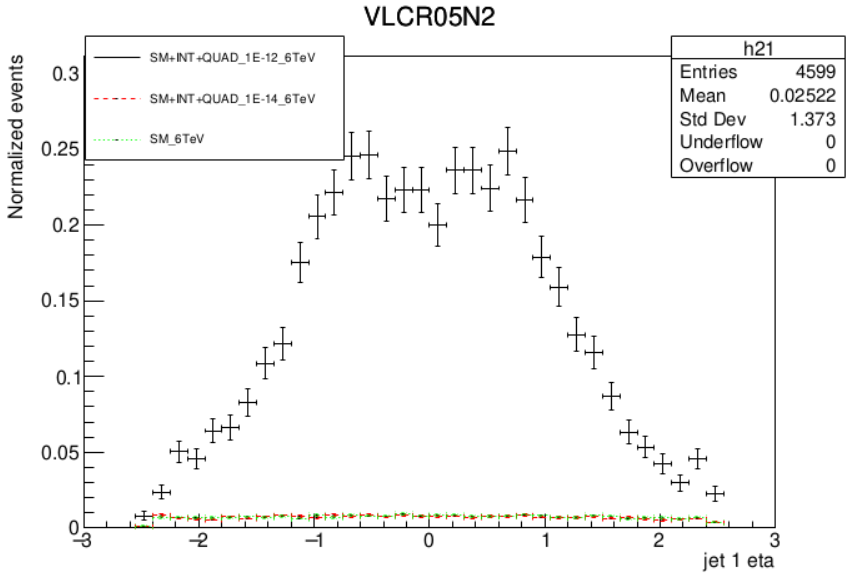 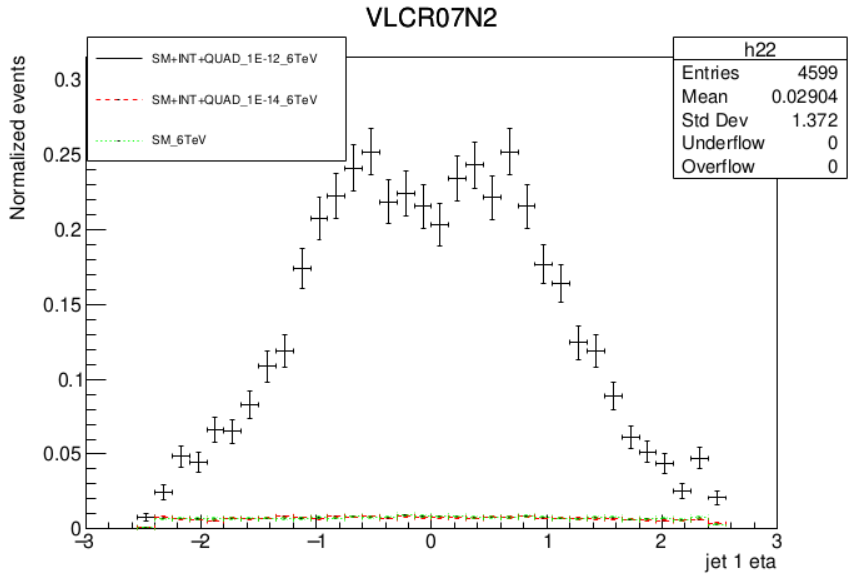 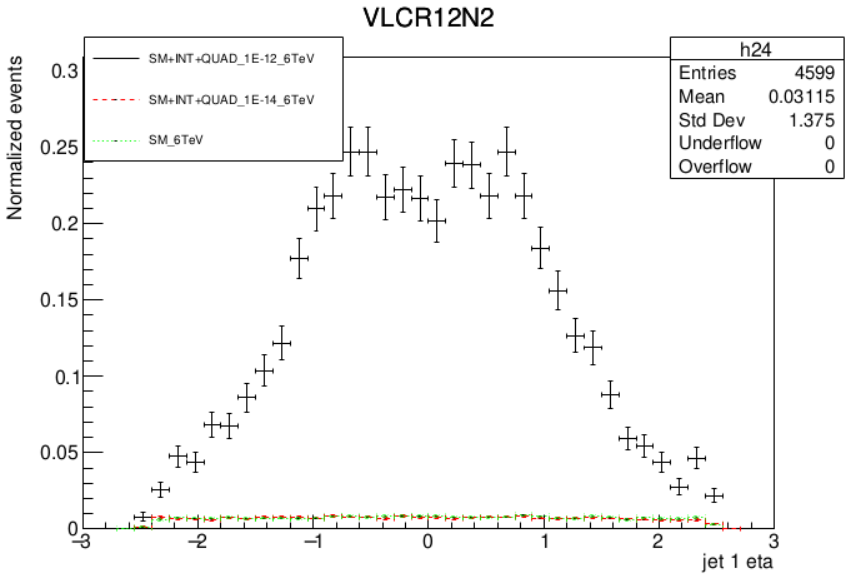 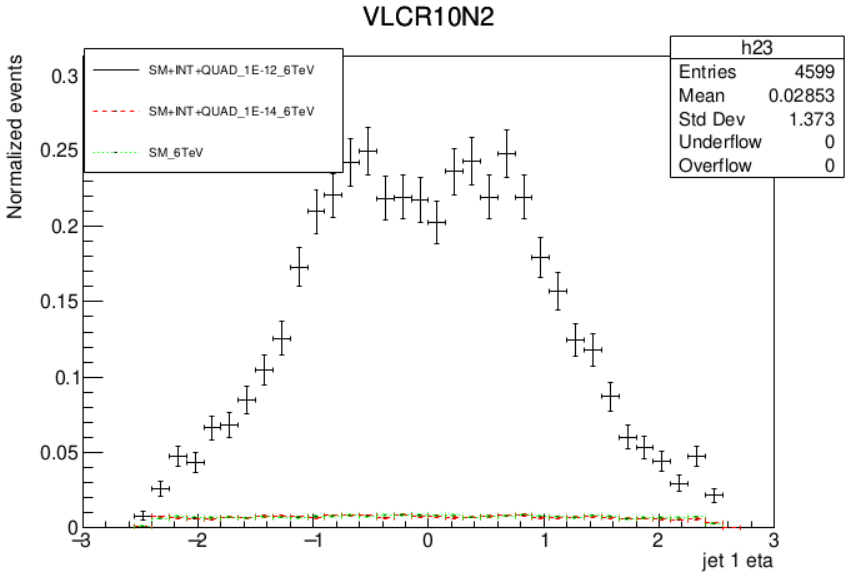 2/7/2022
University of Oklahoma (OU)
9
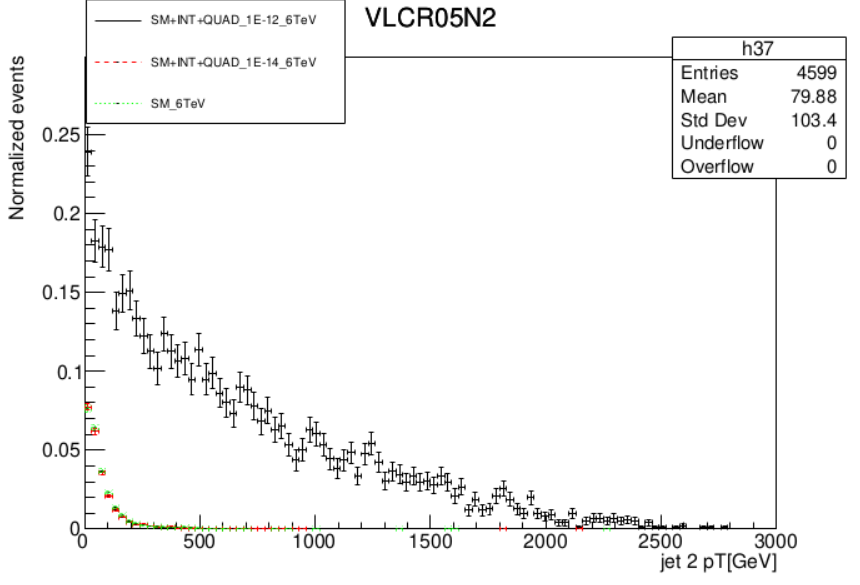 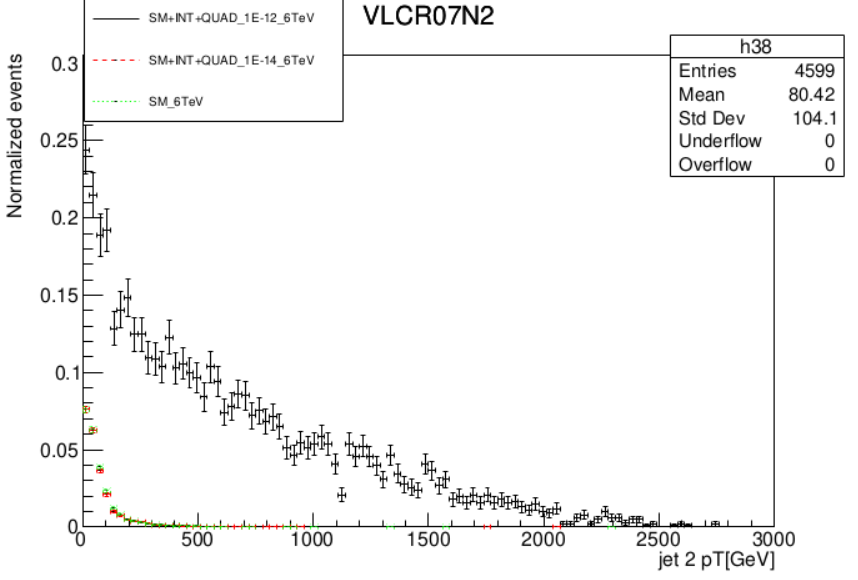 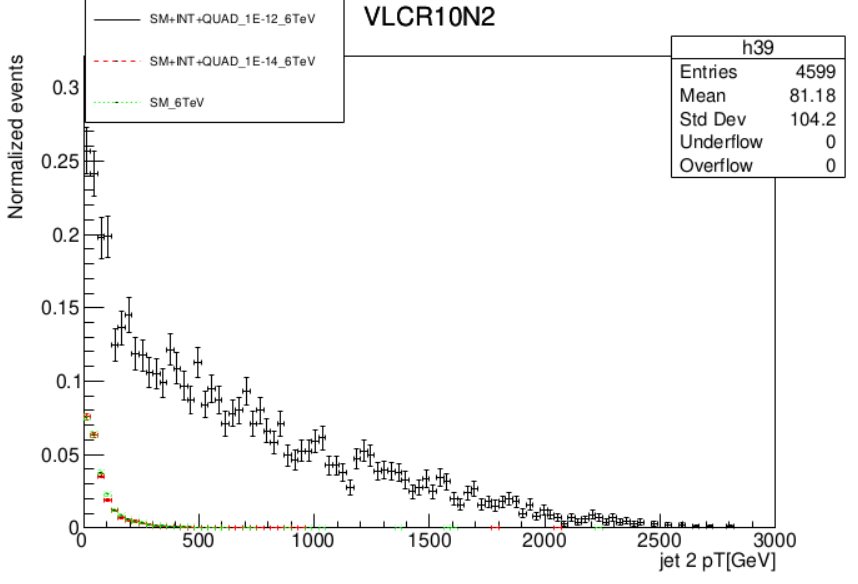 2/7/2022
University of Oklahoma (OU)
10
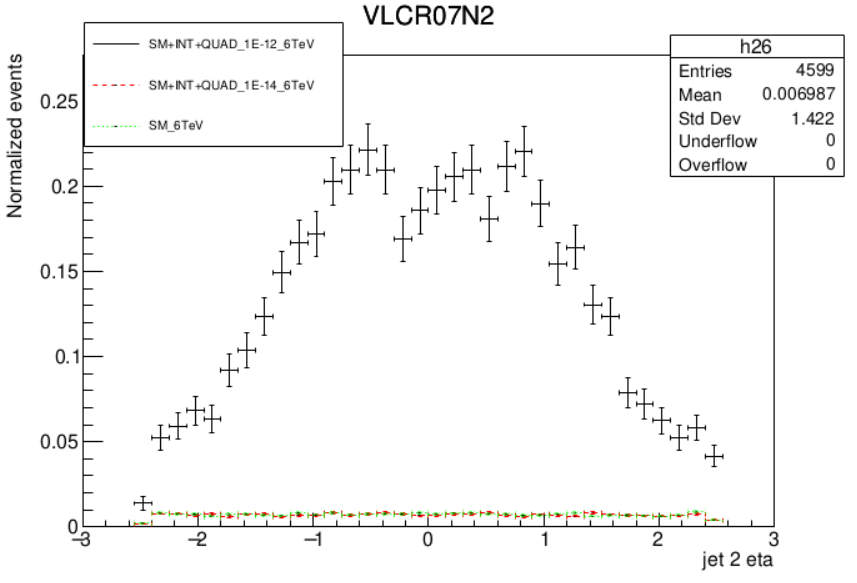 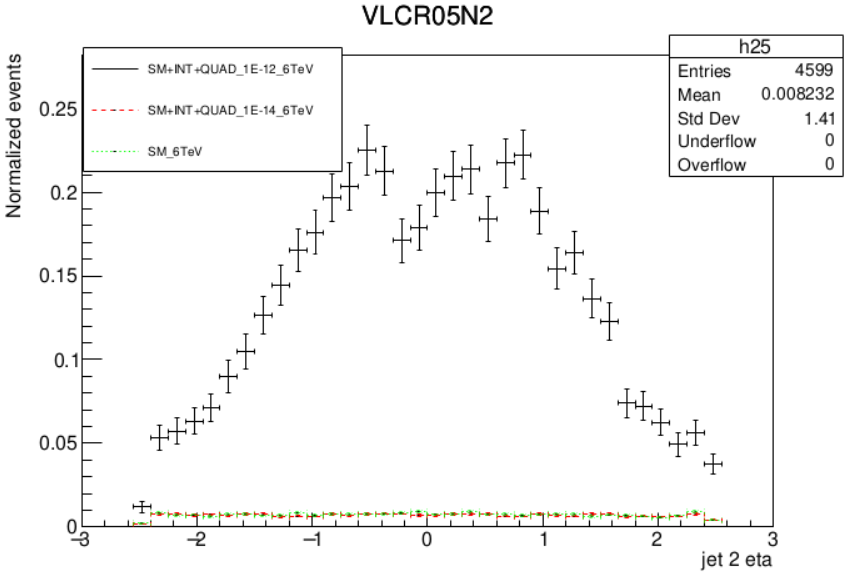 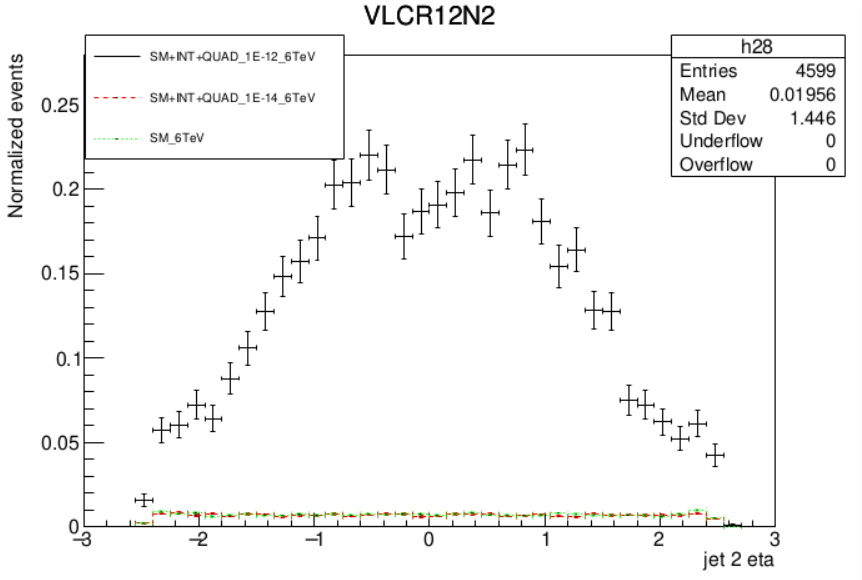 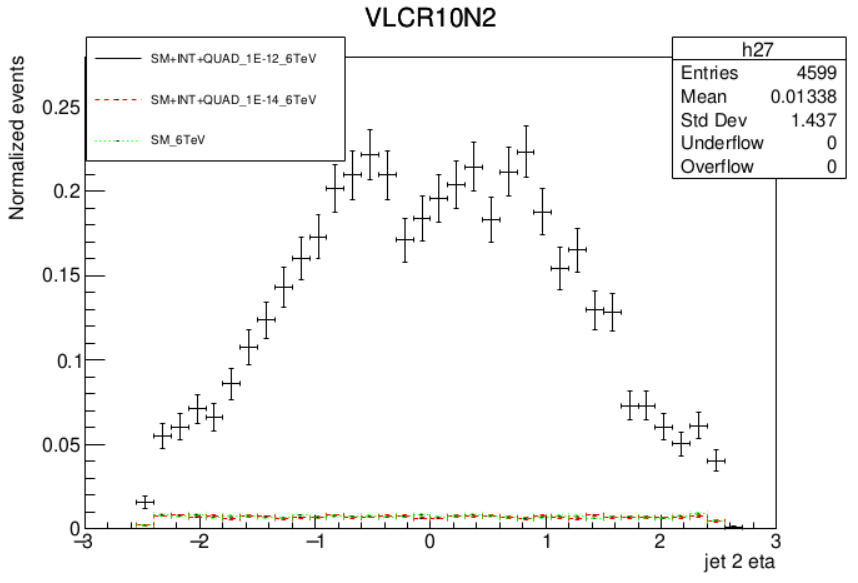 2/7/2022
University of Oklahoma (OU)
11
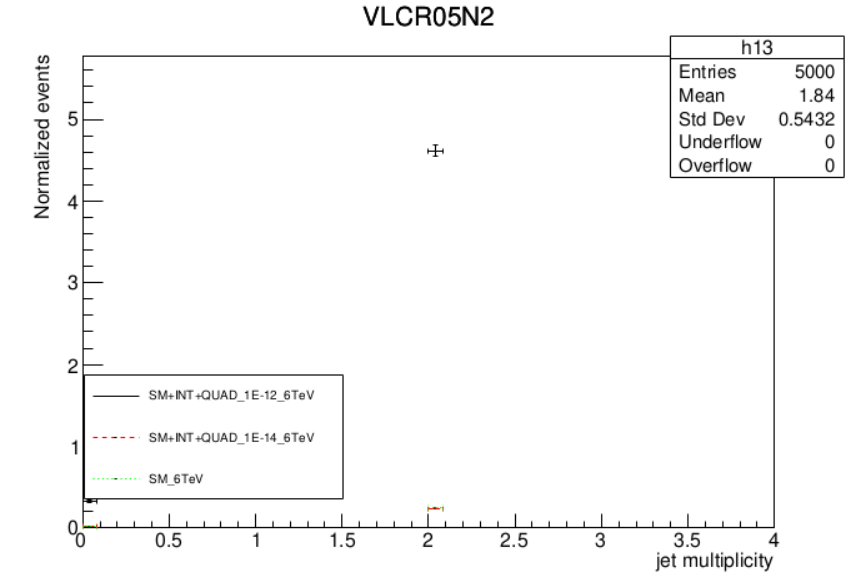 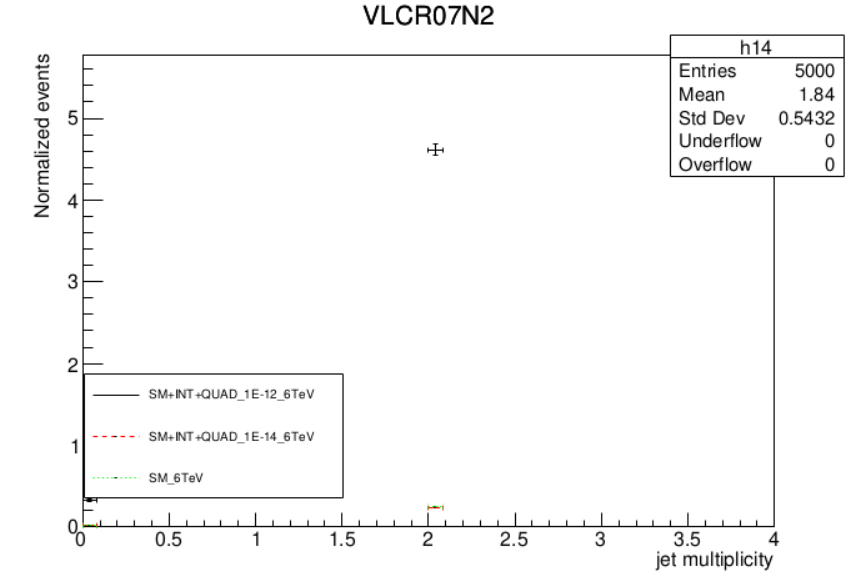 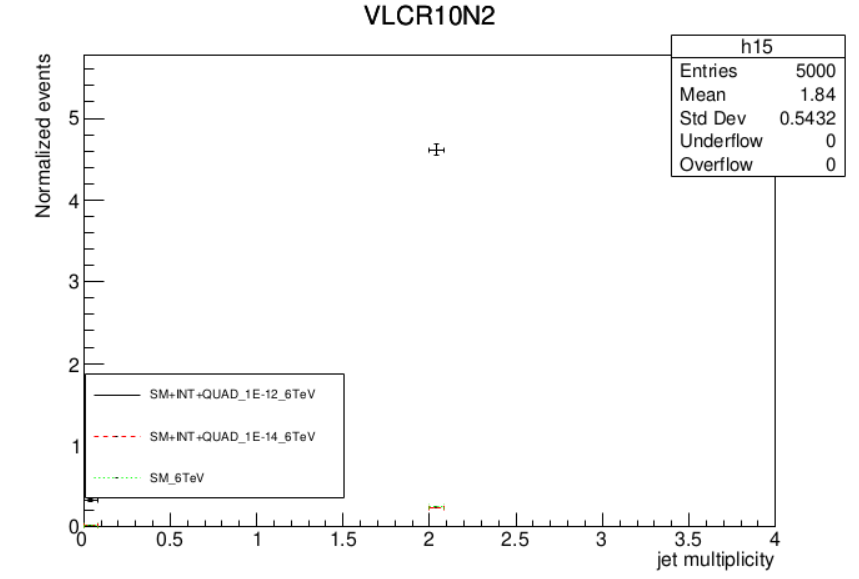 2/7/2022
University of Oklahoma (OU)
12
Things to do:
Generate graphs for other background samples
Generate normalized histograms by using the integral method.
Backup Slides
2/7/2022
University of Oklahoma (OU)
14
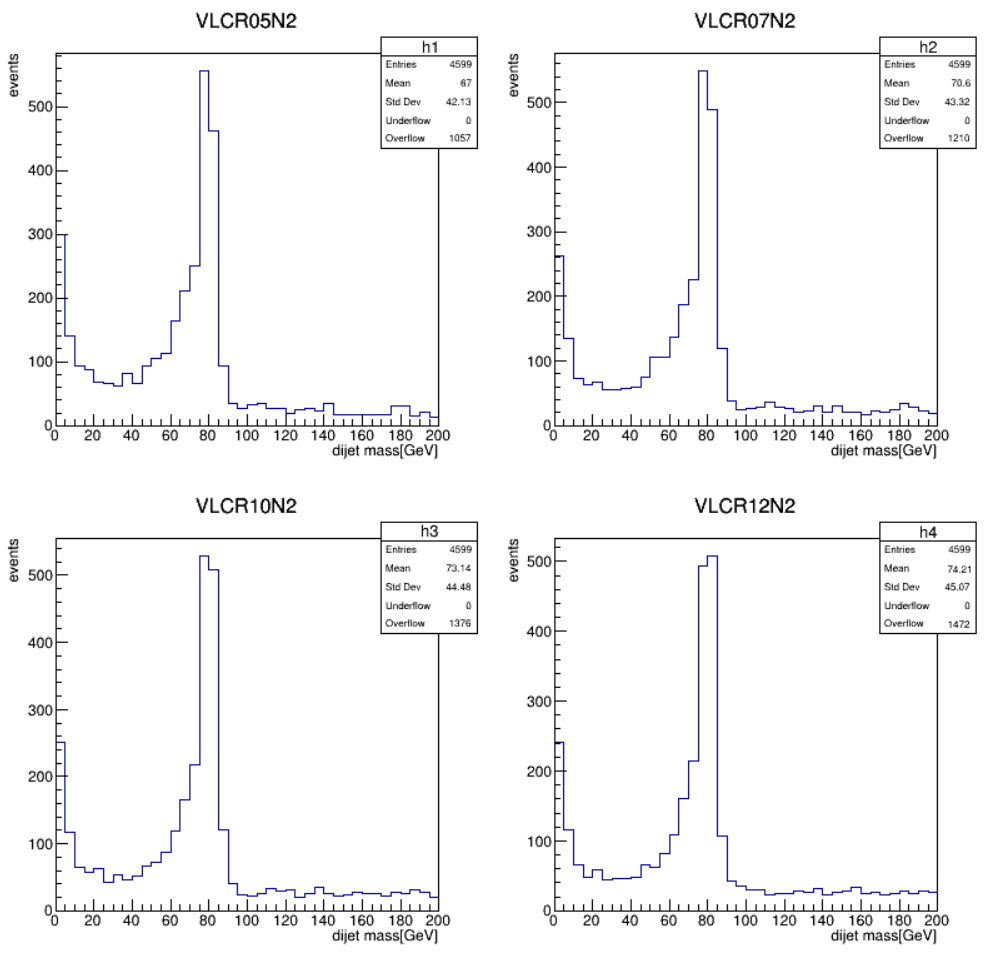 SM
2/7/2022
University of Oklahoma (OU)
15
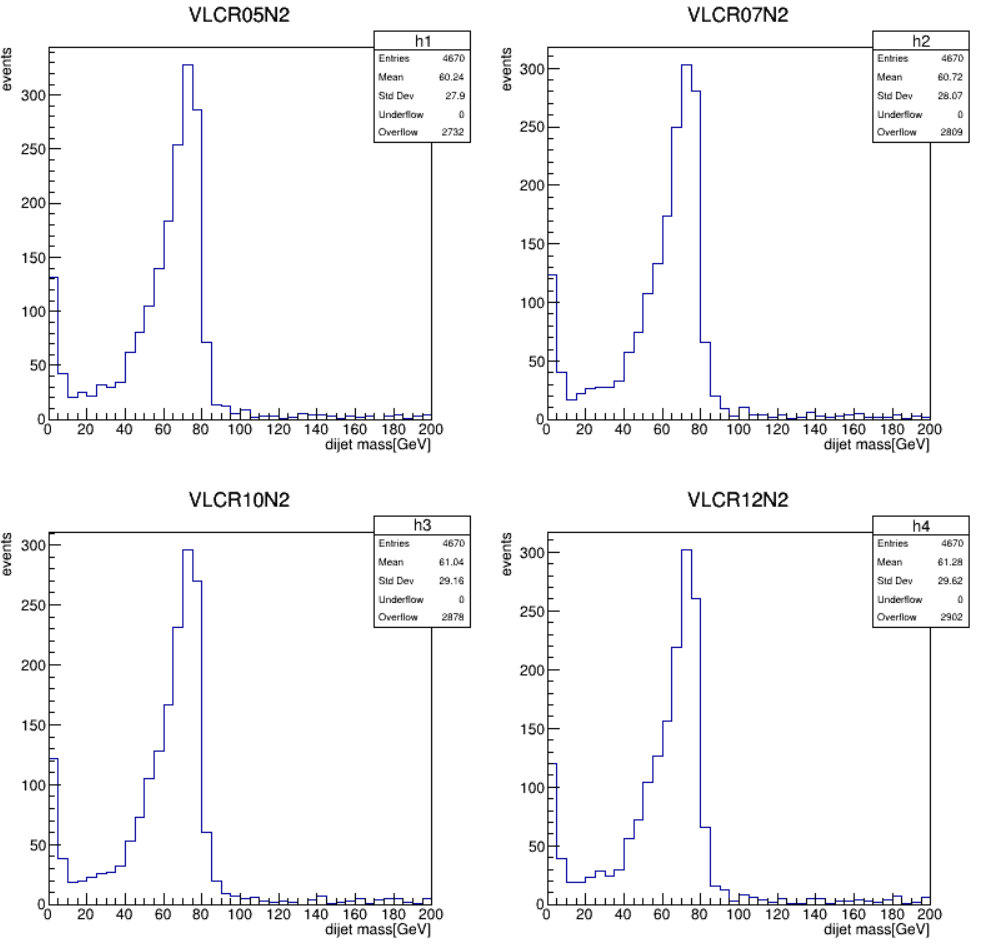 1E-12
2/7/2022
University of Oklahoma (OU)
16
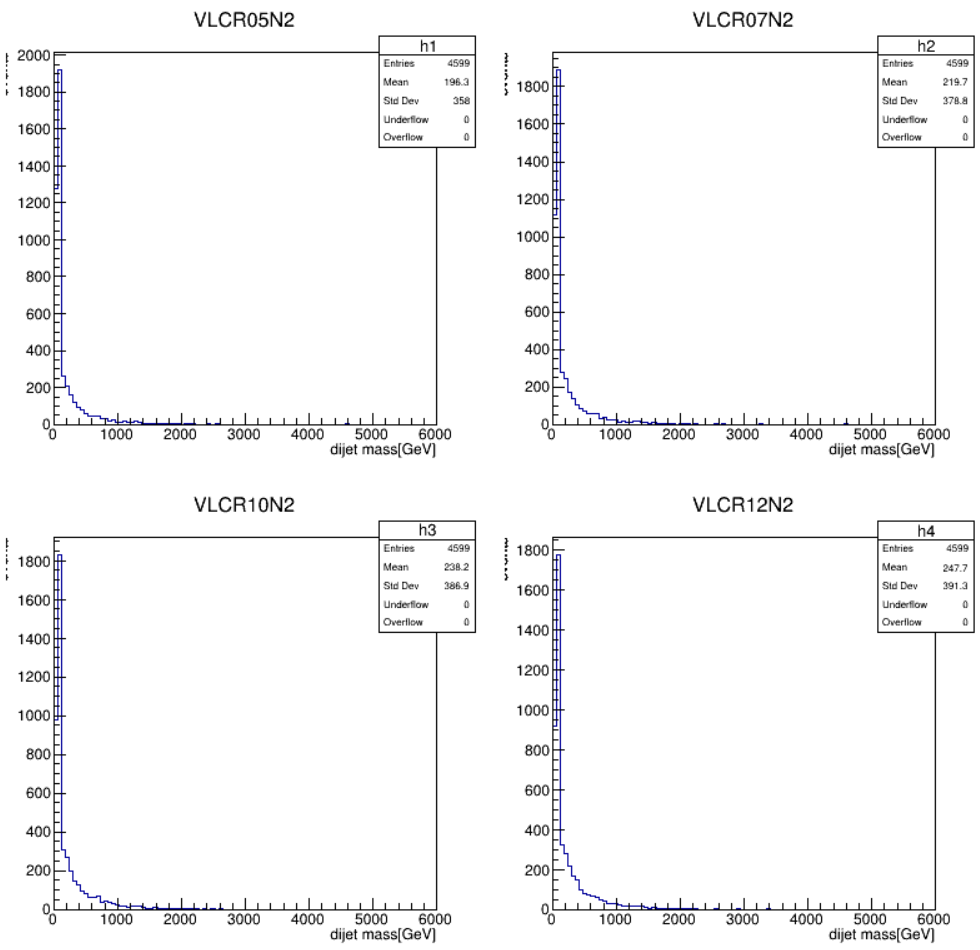 SM
2/7/2022
University of Oklahoma (OU)
17
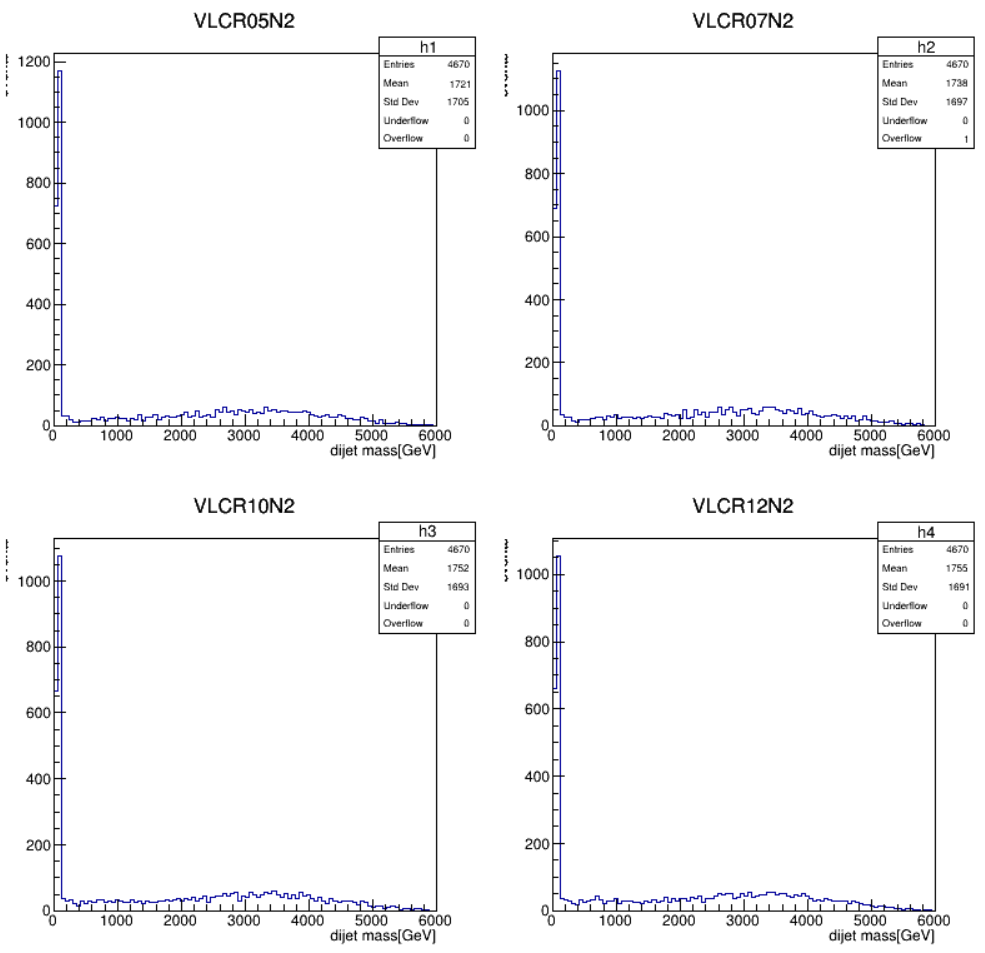 1E-12
2/7/2022
University of Oklahoma (OU)
18
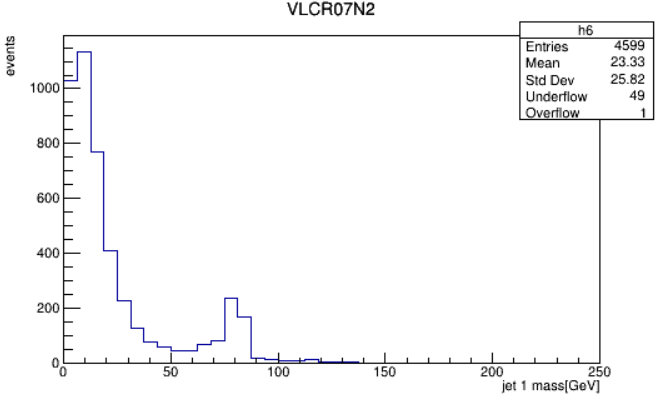 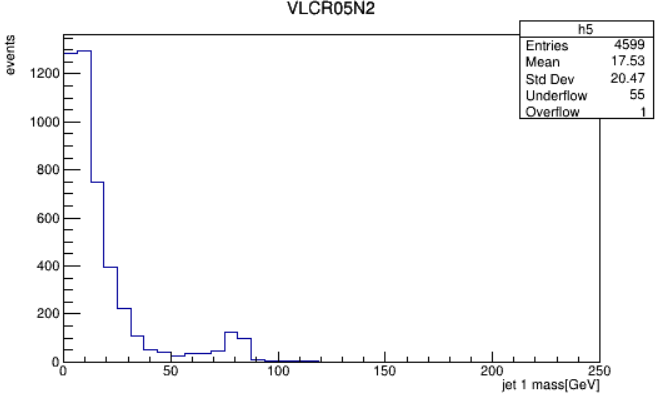 SM
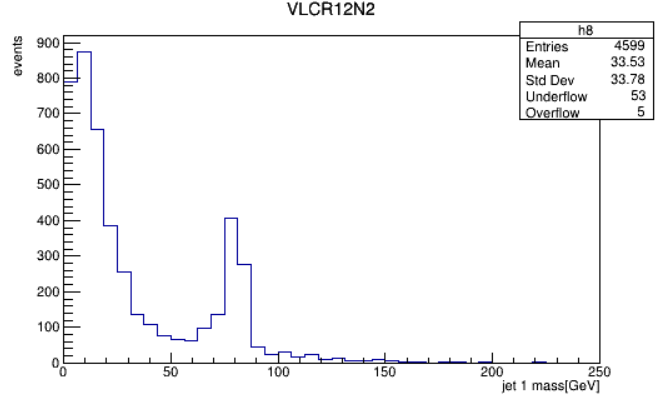 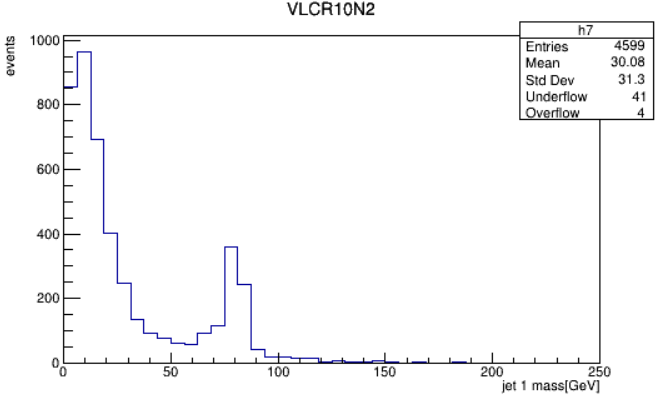 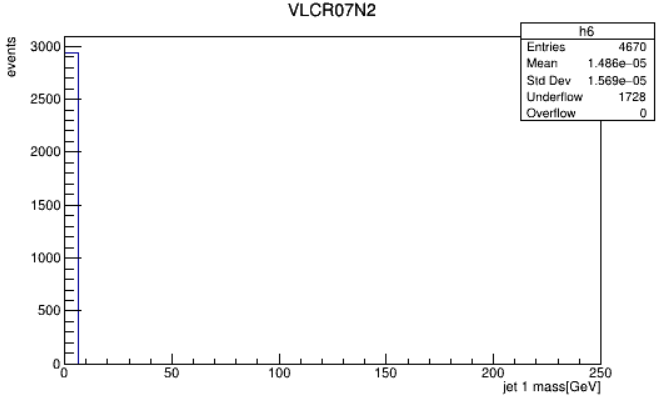 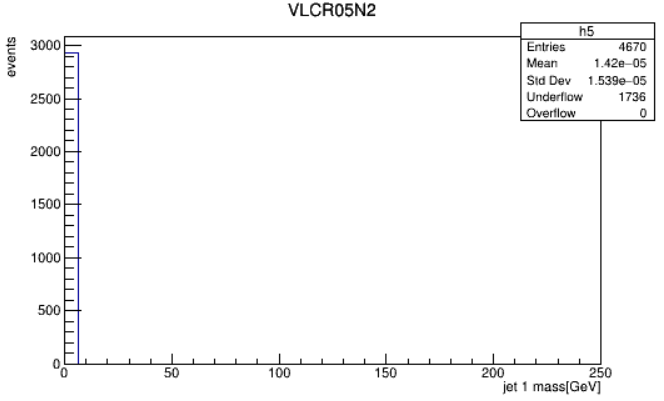 1E-12
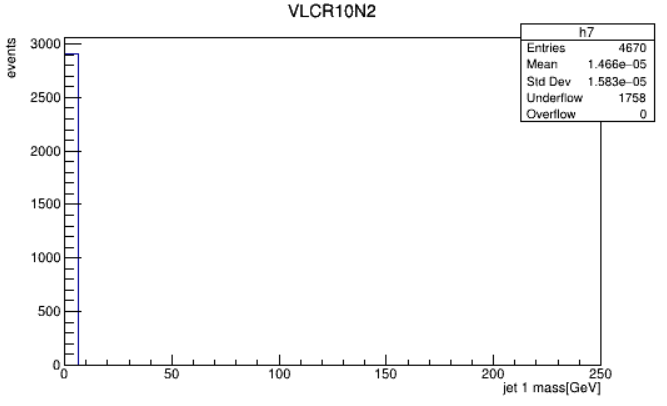 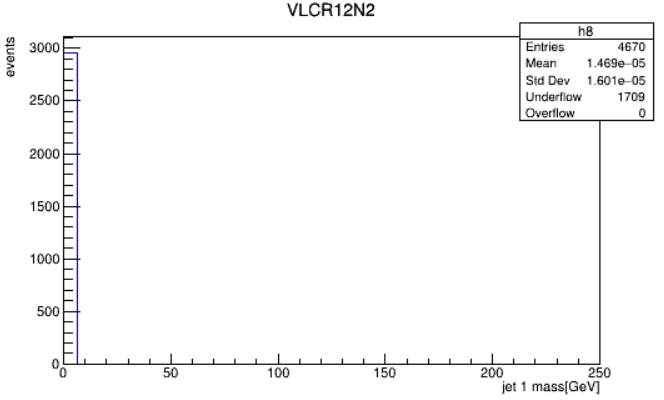 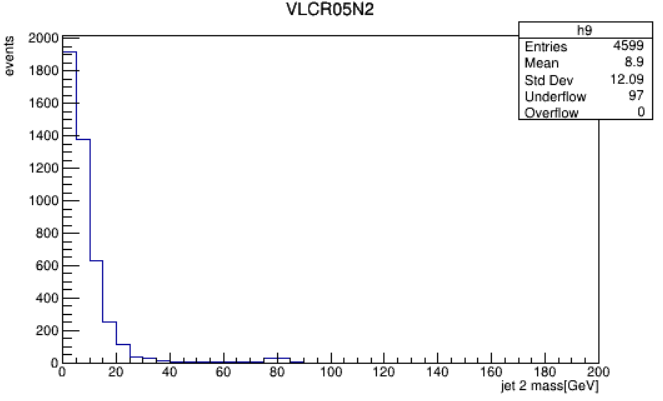 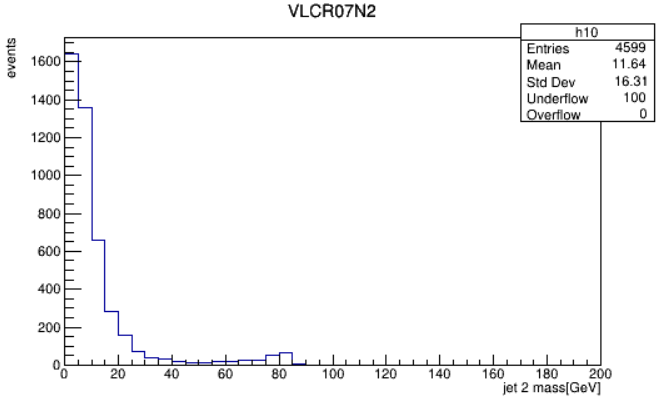 SM
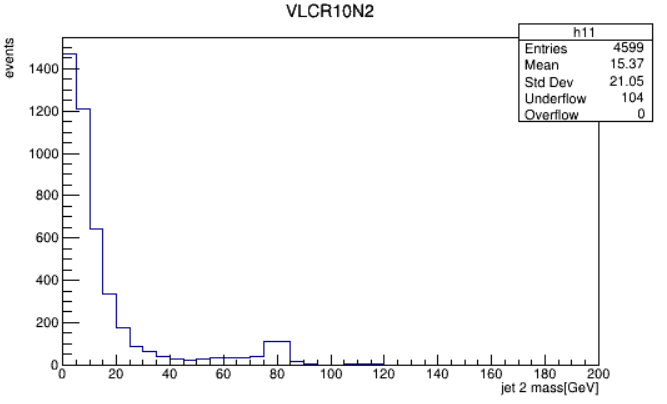 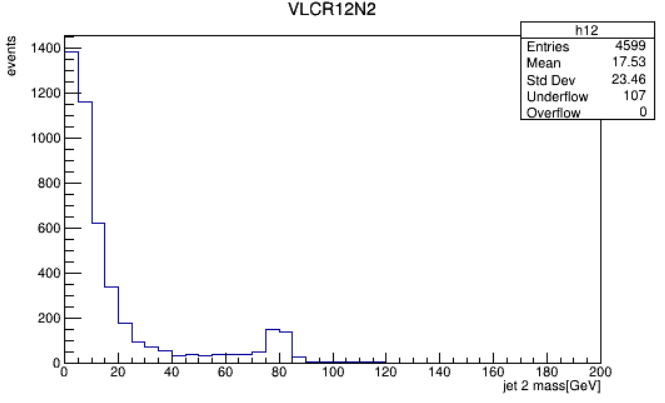 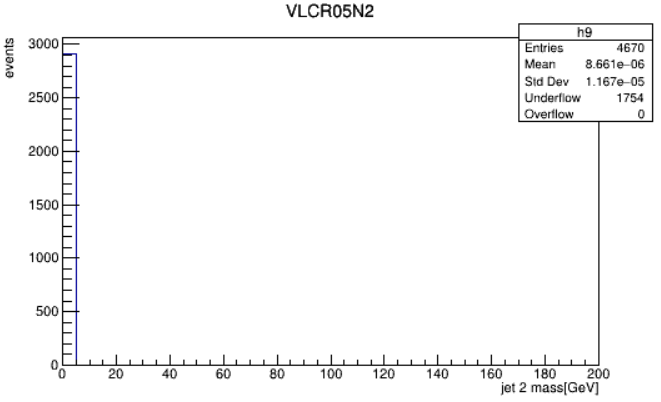 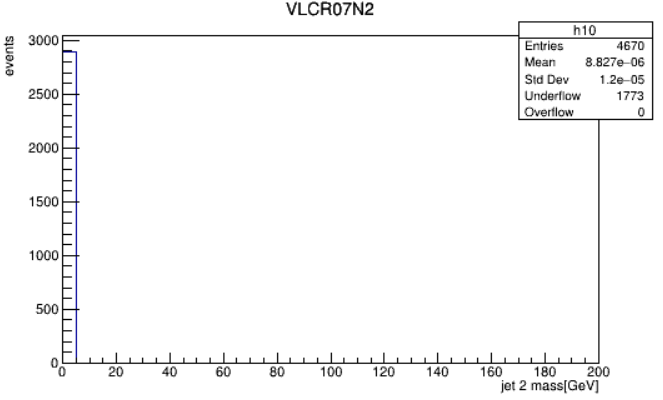 1E-12
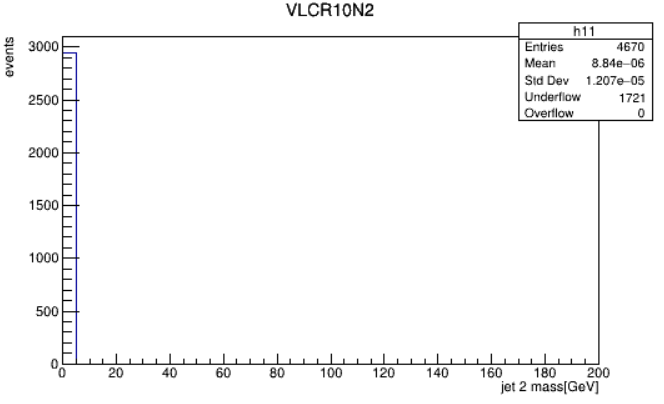 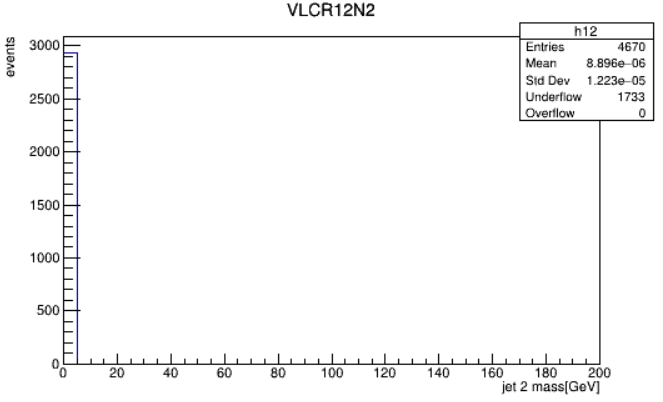 1E-12
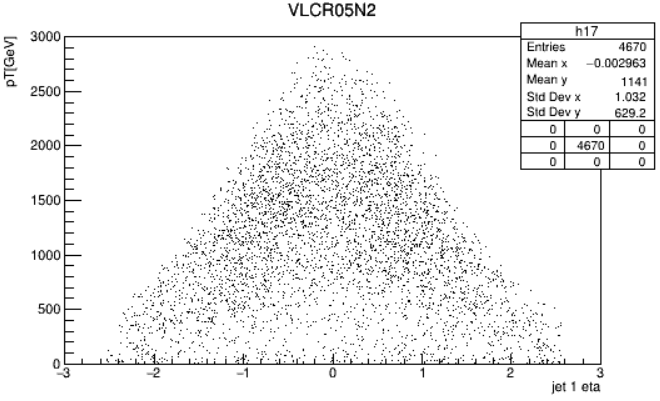 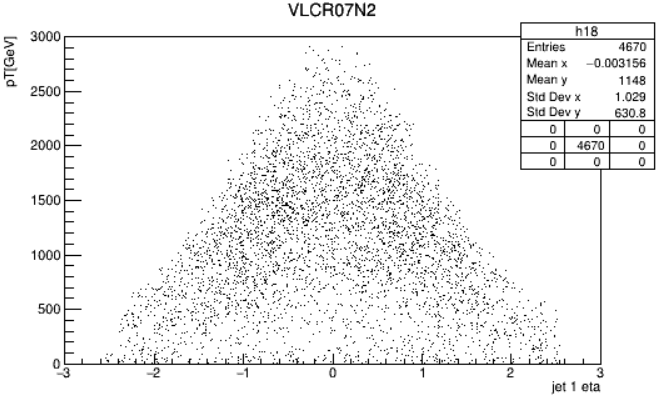 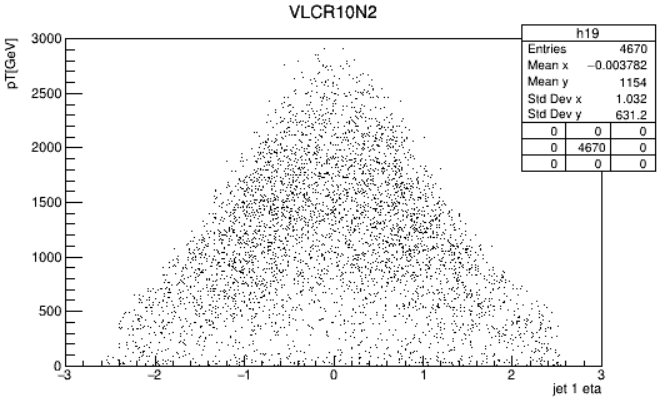 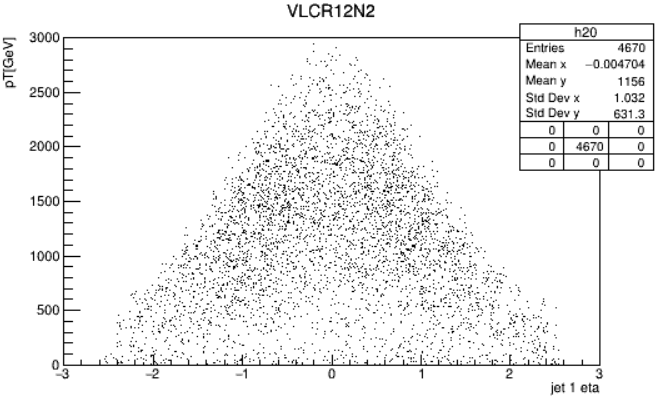 2/7/2022
University of Oklahoma (OU)
23
1E-14
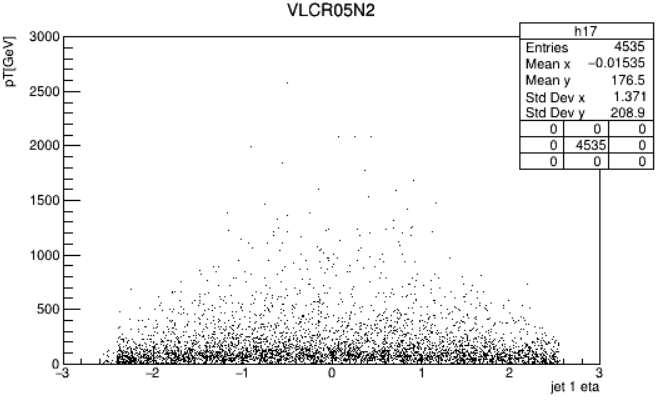 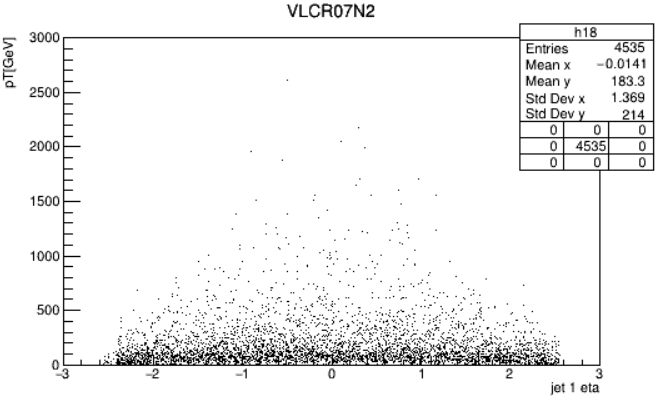 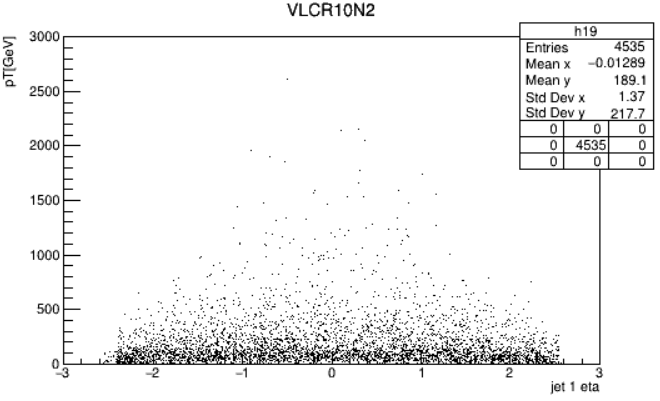 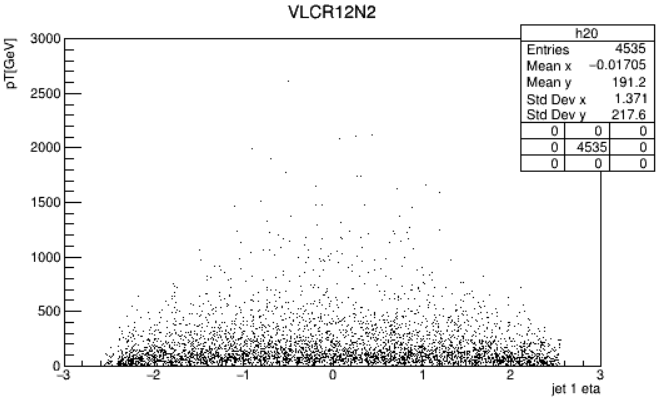 2/7/2022
University of Oklahoma (OU)
24
SM
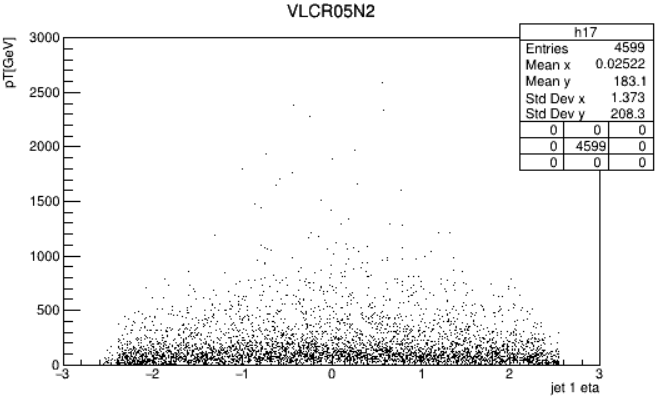 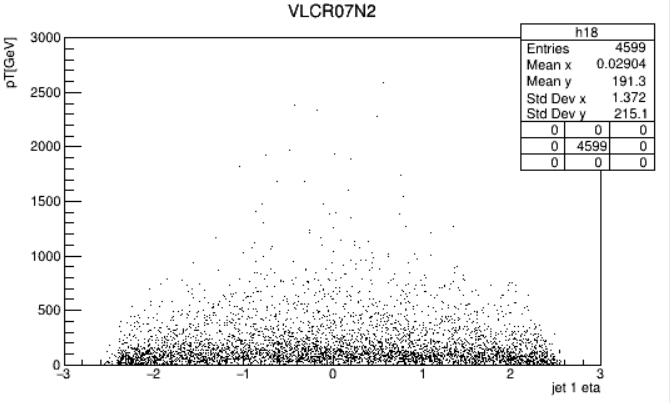 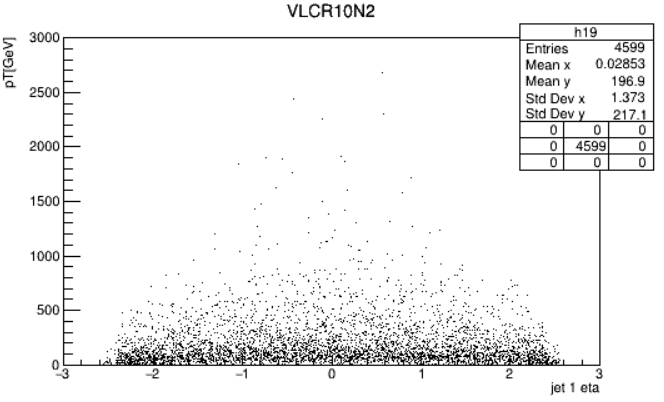 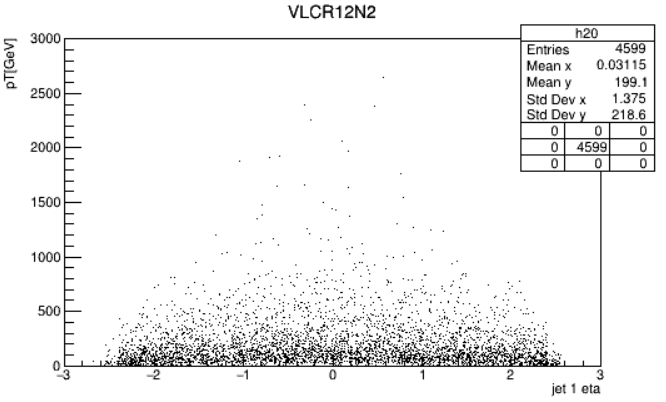 2/7/2022
University of Oklahoma (OU)
25
1E-14
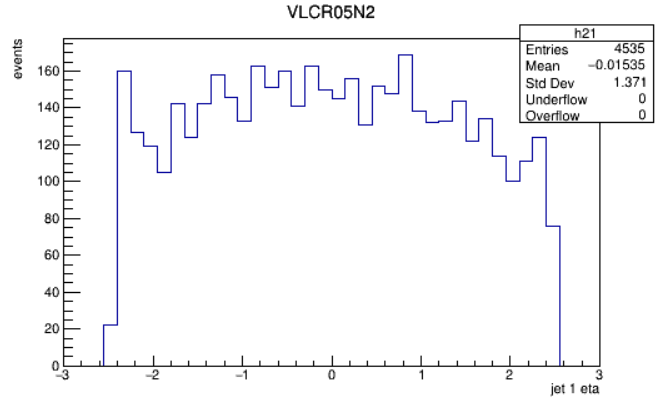 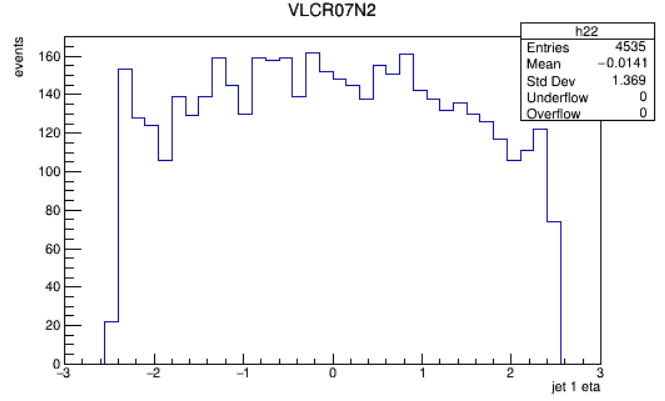 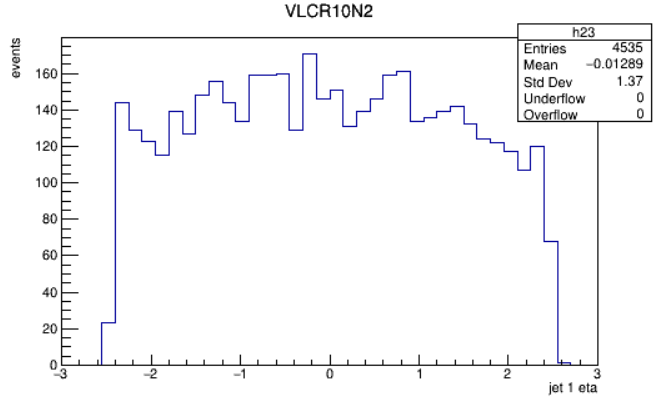 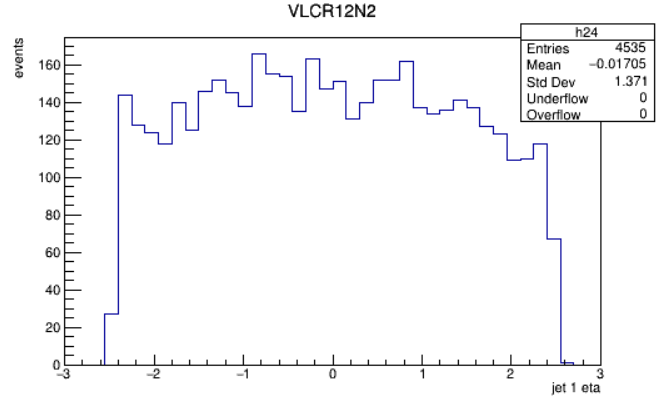 2/7/2022
University of Oklahoma (OU)
26
SM
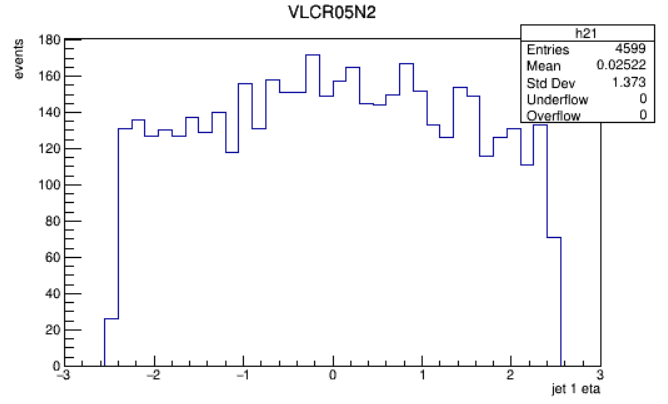 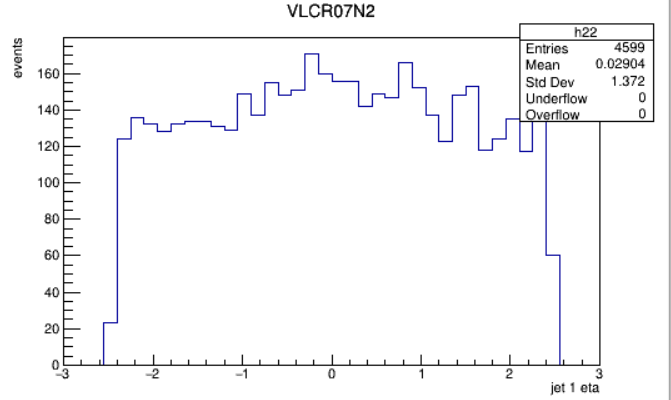 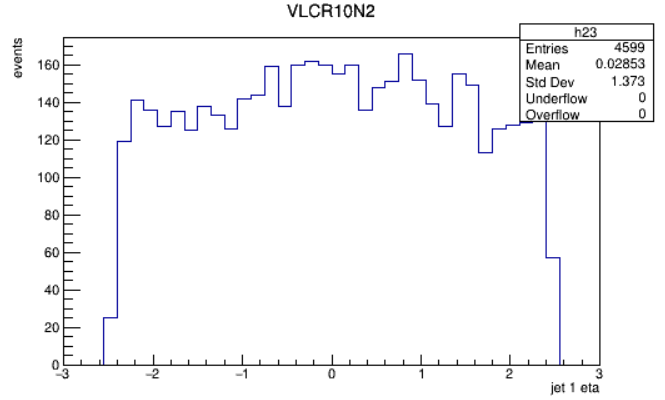 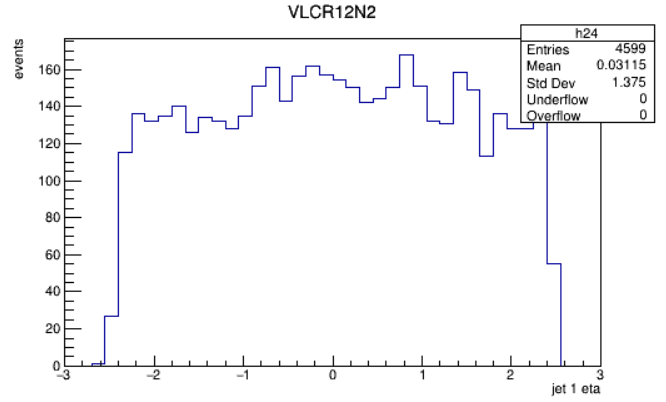 2/7/2022
University of Oklahoma (OU)
27